VI Consejo General Ampliado
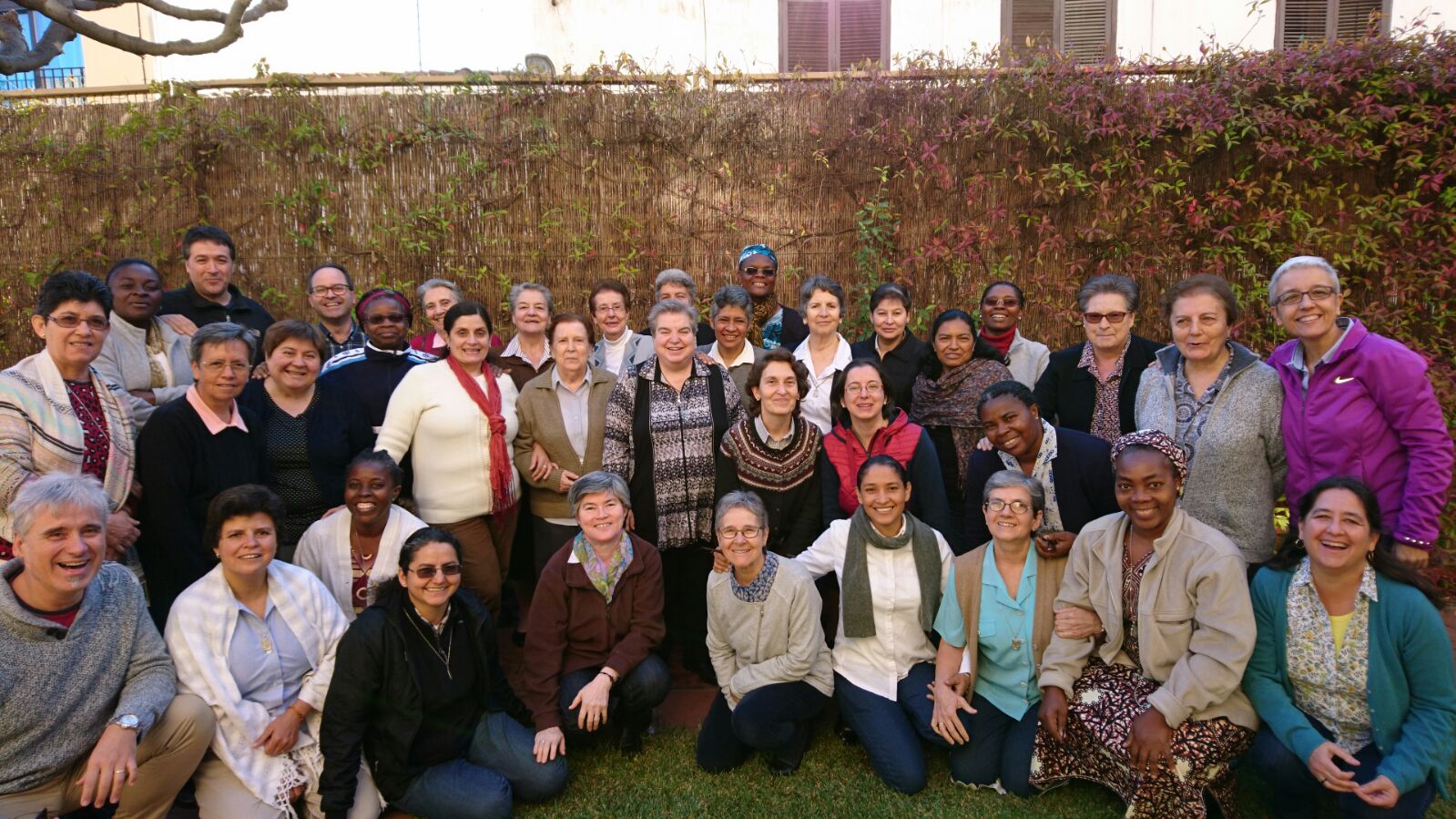 Equipo General, Equipos Provinciales, Hermanas invitadas, Equipo de Coordinación General de Laic@s MIC, PJ MIC.
Es un gozo encontrarnos, nos saludamos con alegría
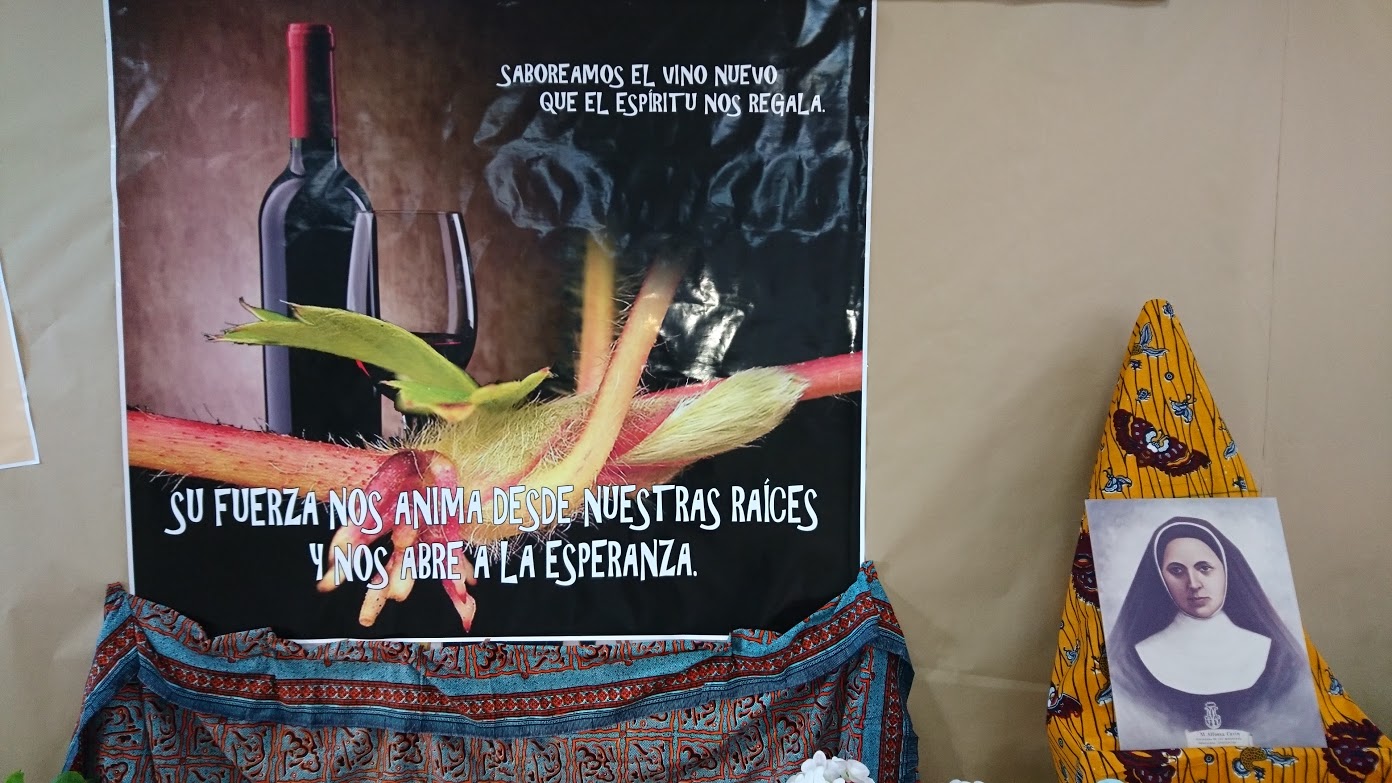 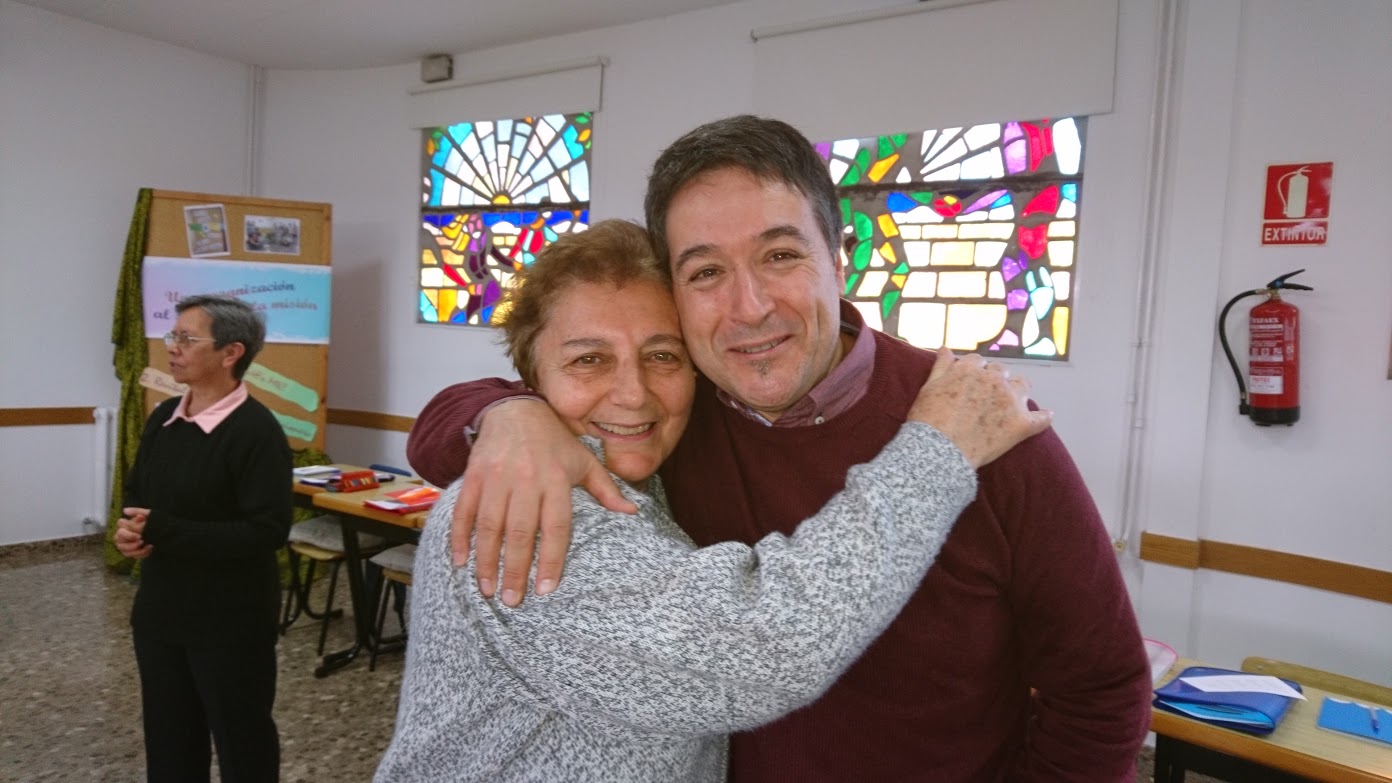 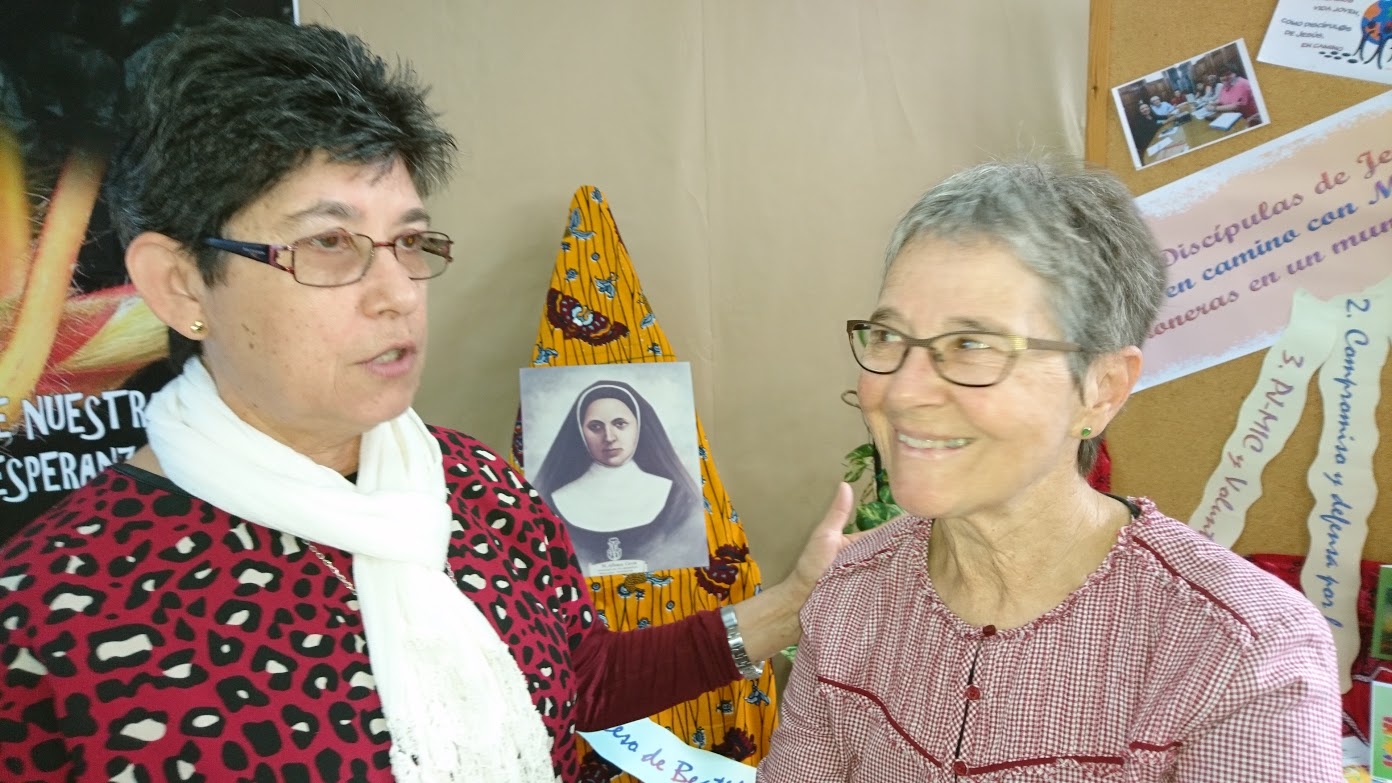 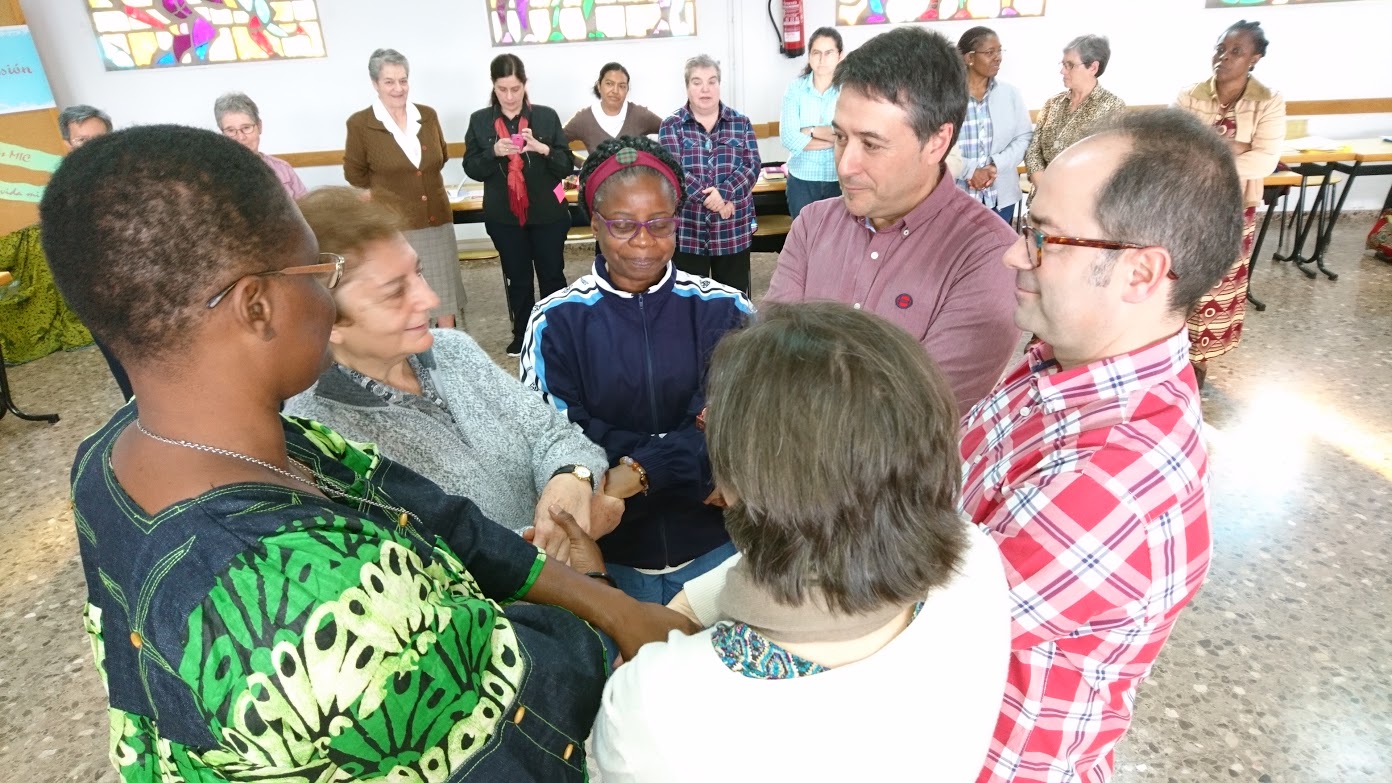 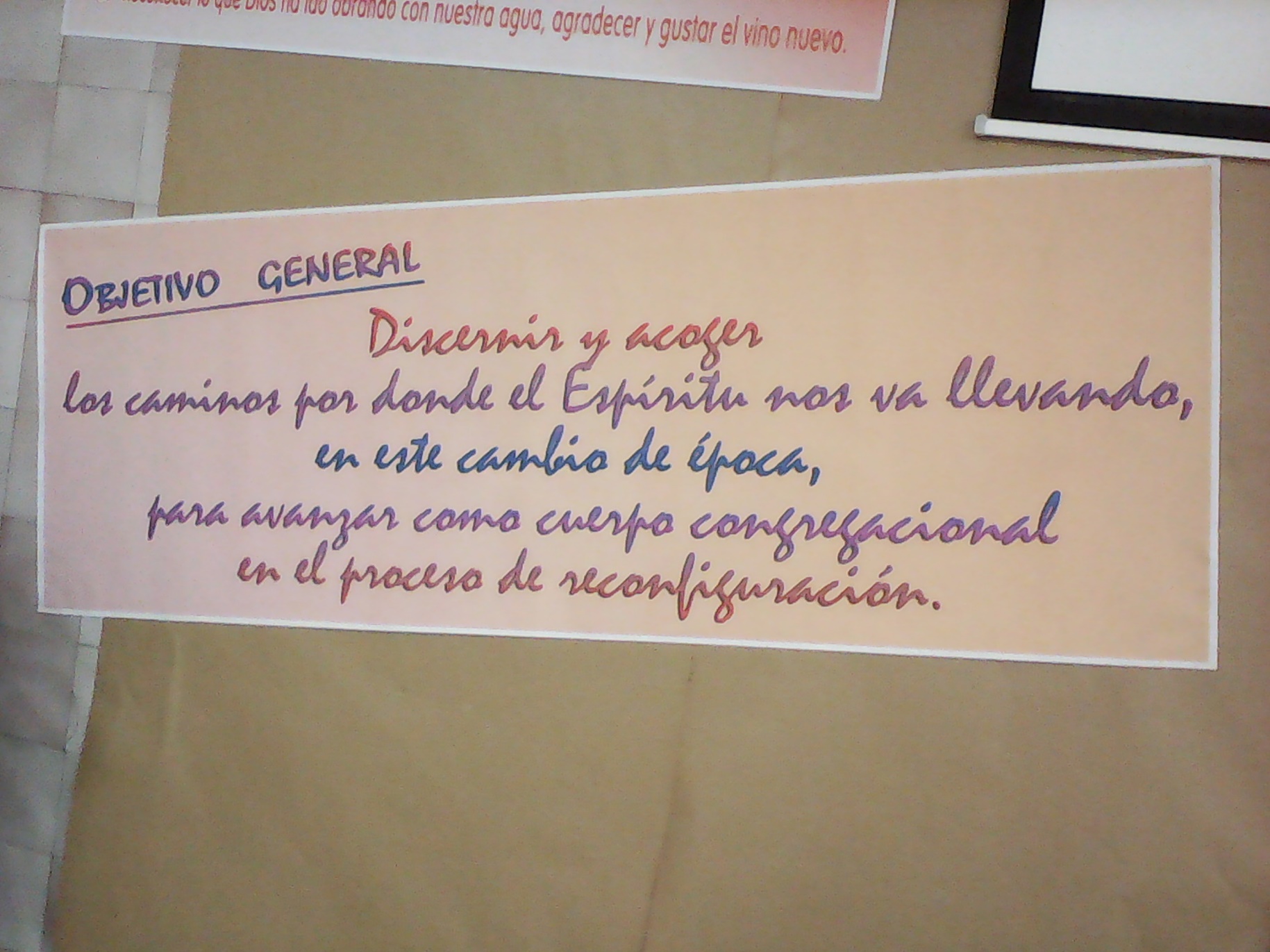 empezamos el vi consejo general ampliado con el saludo de bienvenida de marisa.
Seguidamente tuvimos la oración y dinámica de integración.
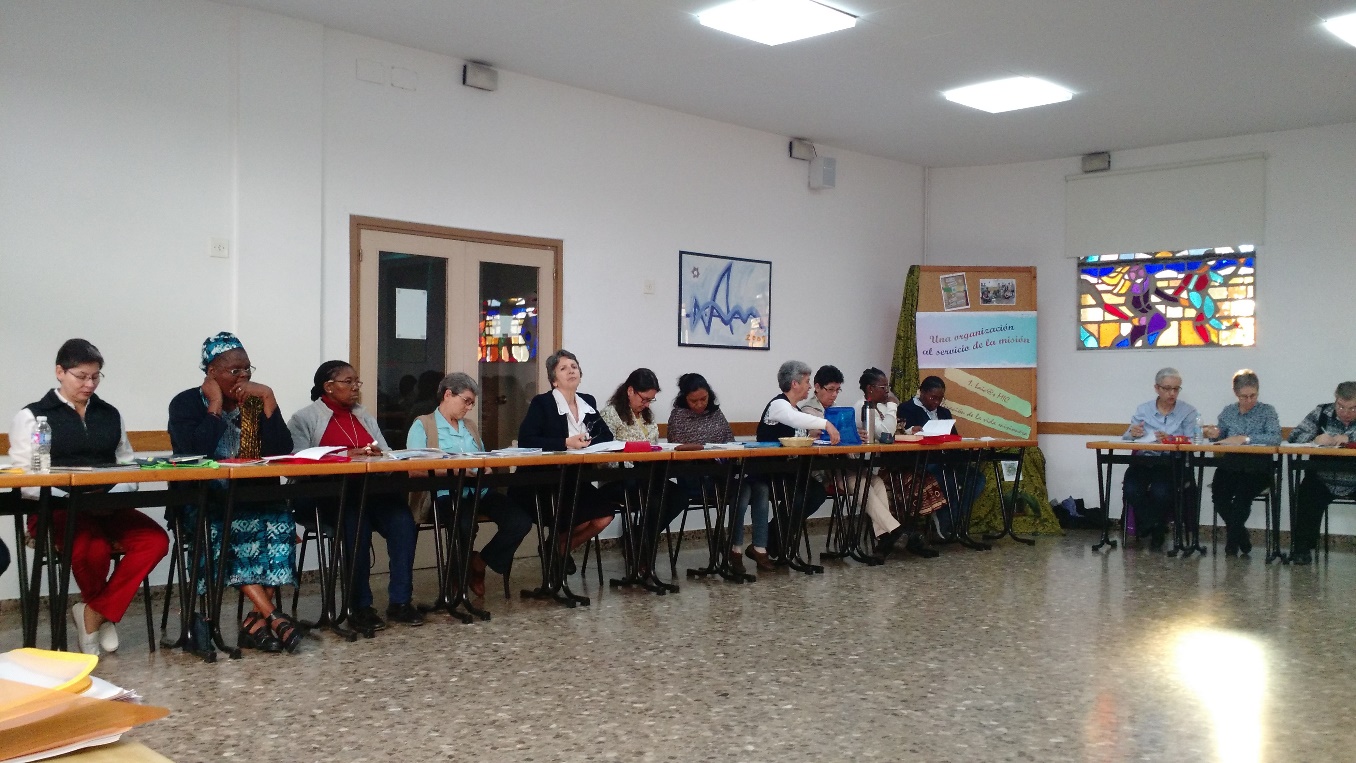 Y la tarde tuvimos desierto disponiéndonos para estos días de búsqueda y discernimiento
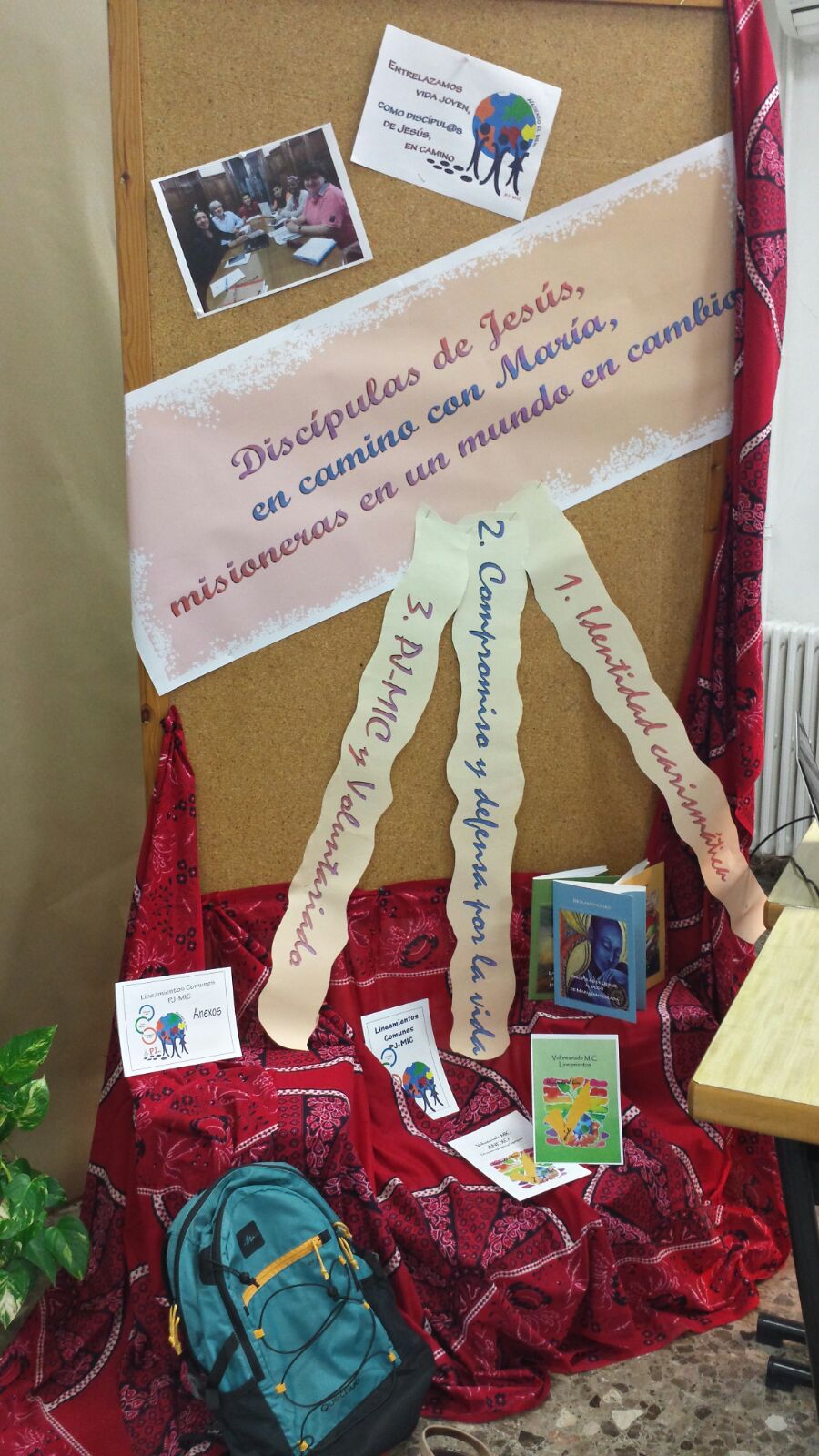 Hacemos memoria agradecida del camino recorrido desde el XXIII Capítulo General.
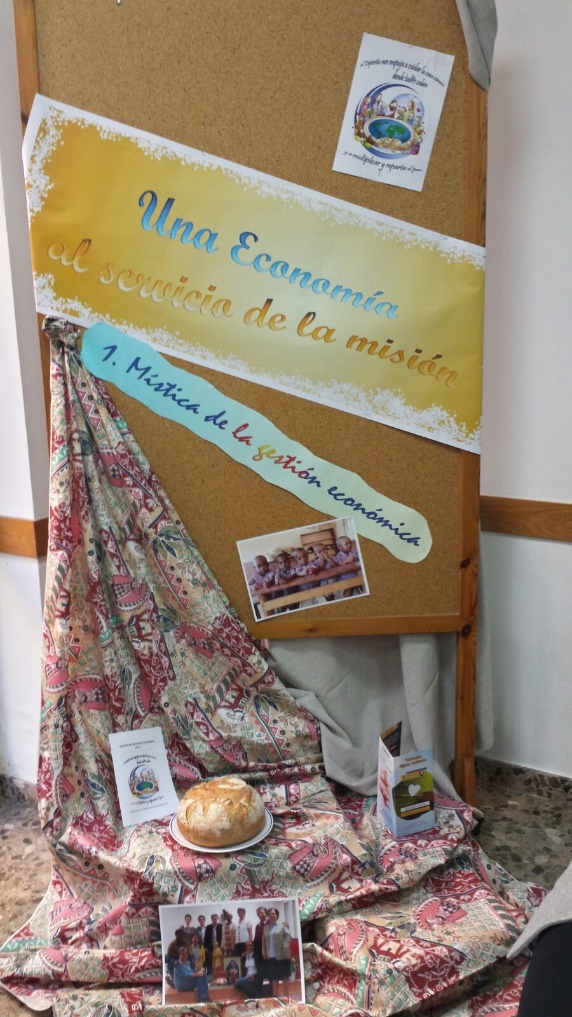 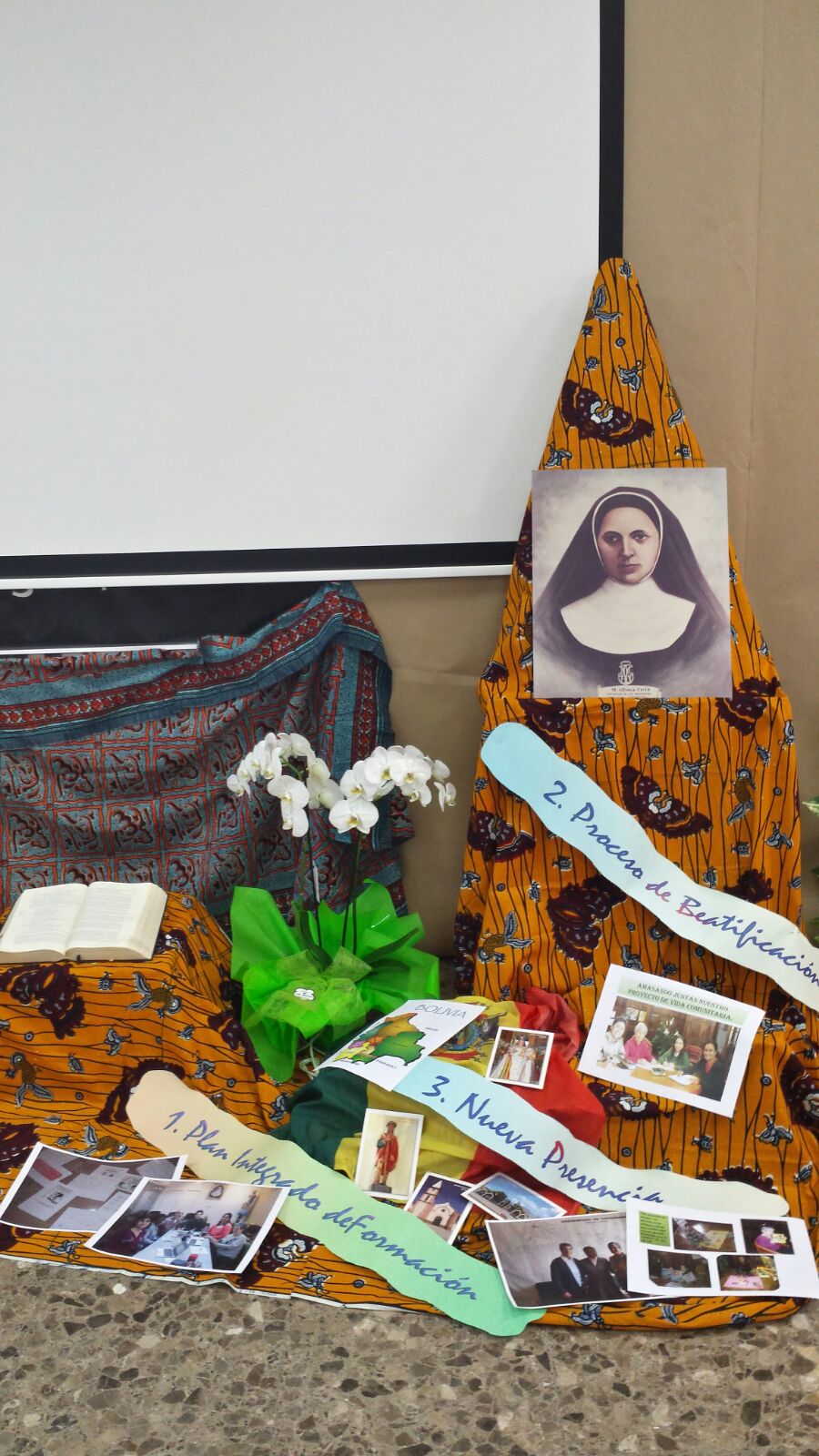 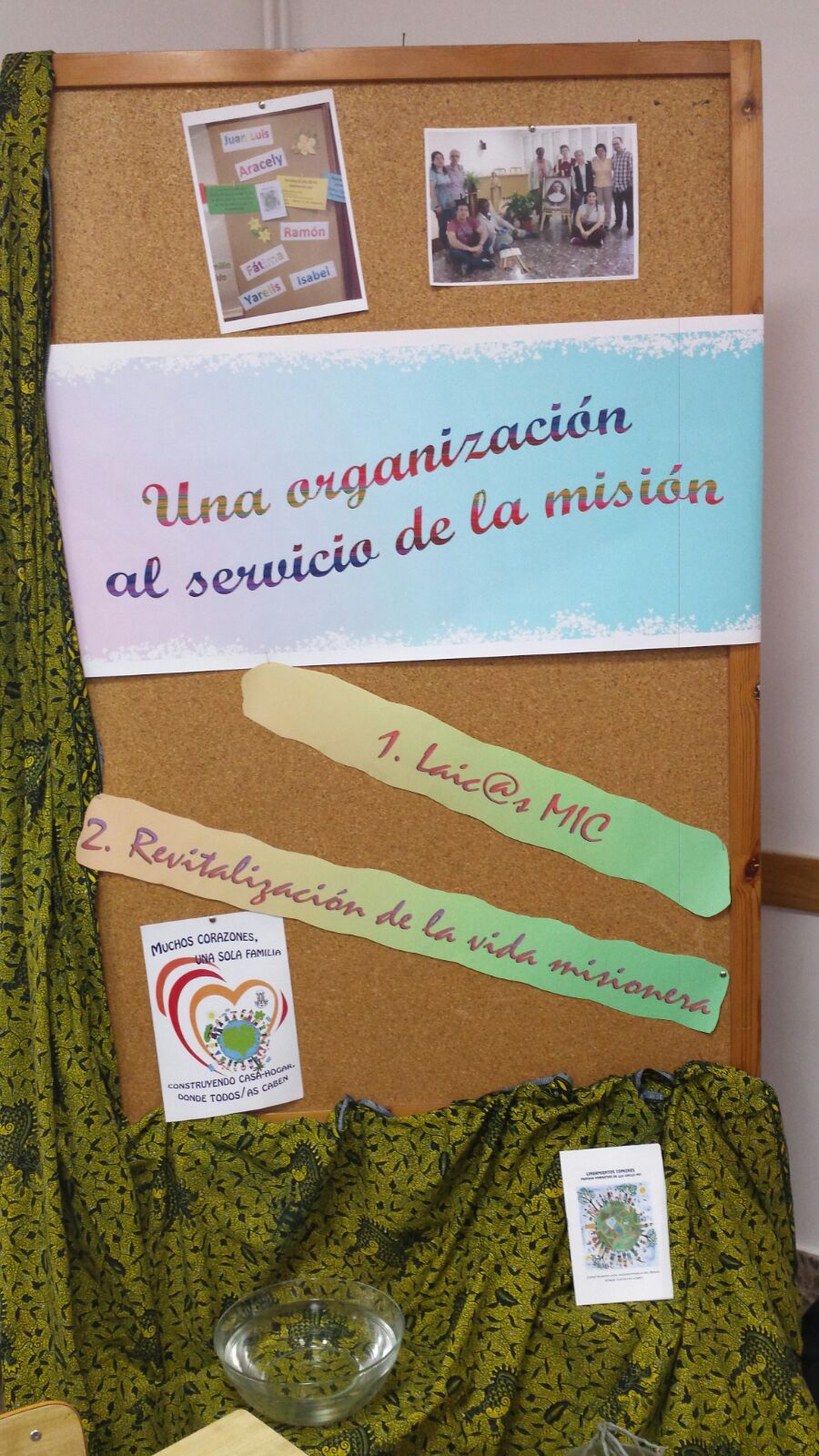 Seguiremos compartiendo…
Hasta Pronto